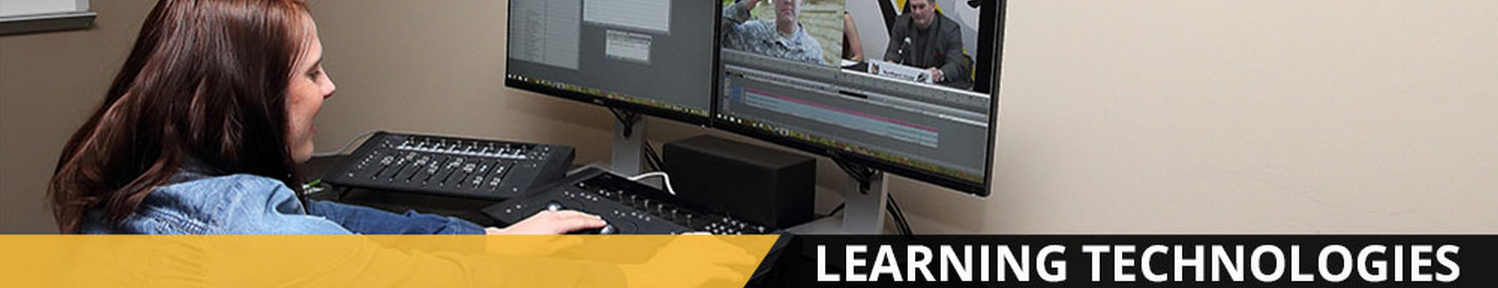 Rubrics
Definition of a Rubric
Rubrics are criterion-referenced rules for assessing student performance holistically or analytically (on different dimensions).

A scoring tool that lays out the specific expectations for an assignment, providing a detailed description of what constitutes acceptable or unacceptable levels of performance. 

(Stevens & Levi, 2005).
Have you ever had a student look at you like this when you are trying to explain an assignment?
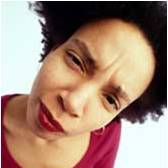 Consider developing a Rubric !Here are some advantages of a Rubric
Provides timely and specific feedback
Prepares students to use detailed feedback
Encourages critical thinking
Facilitates communication of expectations
Helps refine teaching methods
Levels the playing field
Rubrics can also help Students to Self-assess
Provide examples of work corresponding to different levels
Provide coaching on components of quality before the whole assignment is undertaken
Have students use the rubric to assess each other’s practice assignments and develop norms of fairness
Have students use the rubric to assess their own work and provide feedback on their self-assessment
When to use Holistic and Analytic Rubrics BU.edu 01.06.16
Advantages and Disadvantages of Holistic Rubrics
Advantages of Holistic Rubrics
Emphasis on what the learner is able to demonstrate, rather than what s/he cannot do.
Saves time by minimizing the number of decisions raters make.
Can be applied consistently by trained raters increasing reliability.

Disadvantages of Holistic Rubrics
Does not provide specific feedback for improvement.
When student work is at varying levels spanning the criteria points it can be difficult to select the single best description.
Criteria cannot be weighted.
Advantages and Disadvantages of Analytic Rubrics
Advantages of Analytic Rubrics
Provide useful feedback on areas of strength and weakness.
Criterion can be weighted to reflect the relative importance of each dimension.

Disadvantages of Analytic Rubrics
Takes more time to create and use than a holistic rubric.
Unless each point for each criterion is well-defined raters may not arrive at the same score
Analytic Rubric – Oral Communication
Application of Scales
Exemplary, proficient, marginal, unacceptable
Advanced, intermediate high, intermediate, novice
Distinguished, proficient, intermediate, novice
Accomplished, average, developing, beginning
Outstanding, very good, good, poor, unsatisfactory
A, B, C, D, F
Satisfactory, unsatisfactory
Remember - questions to consider
What should the assignment include?
What will be assessed?
How will the assignment align with standards?
How will we measure student achievement?
Rubrics in Bb
Bb Rubric Template
Rubric Template
(Describe here the task or performance that this rubric is designed to evaluate.)
Resources
AACU – 16 VALUE Rubrics for the LEAP Essential Learning Outcomes. http://www.aacu.org/value/rubrics
FHSU Blackboard Tutorial. www.fhsu.edu/learningtechnologies/BlackboardFacultyTutorialAssessment/
Bb Rubrics Tutorial Handouts www.fhsu.edu/uploadedFiles/Technology/ctelt/Documents/Rubrics%20Handout.pdf
University of Central Florida -http://www.fctl.ucf.edu/teachingandlearningresources/coursedesign/assessment/assessmenttoolsresources/rubrics.php
Cornell University - http://www.cte.cornell.edu/teaching-ideas/assessing-student-learning/using-rubrics.html
Michigan State University - http://fod.msu.edu/oir/rubrics